Non-local Means Filtering
EE5175 Image Signal Processing
Mean filtering
Each output pixel is the average of intensities present in a neighbourhood around the corresponding input pixel
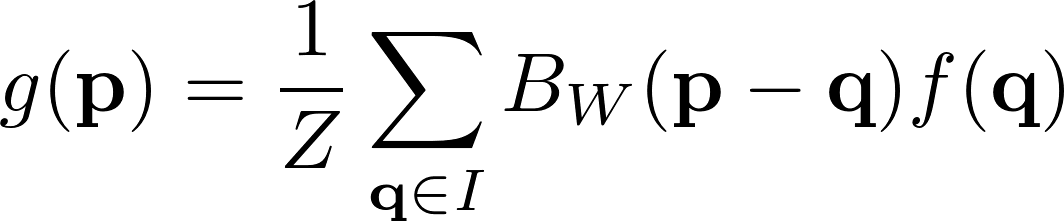 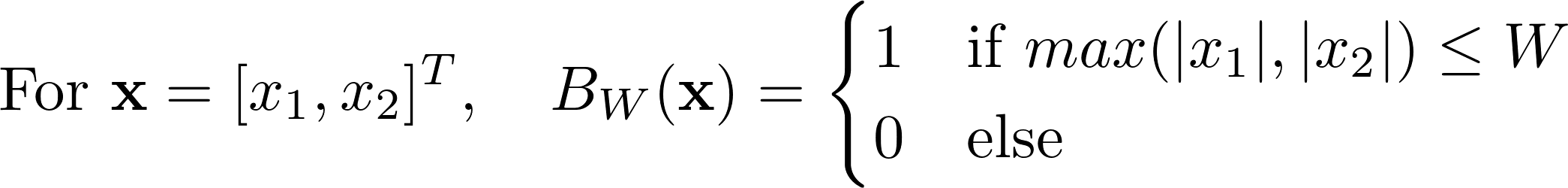 Box function
Normalization
acts as averaging here
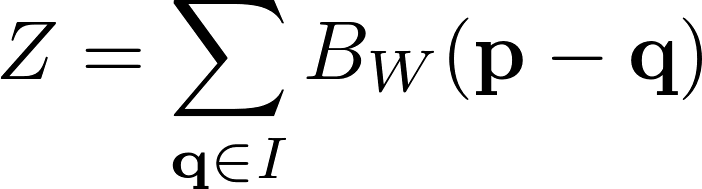 Mean filtering
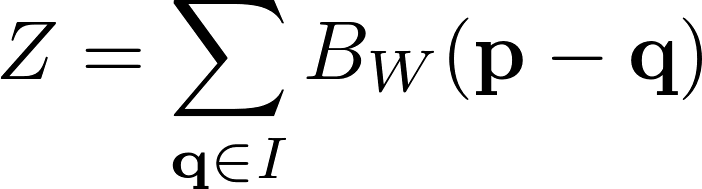 depends only on the pixel location

Takes into account all pixels q which are inside a box radius      with p as centre
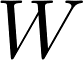 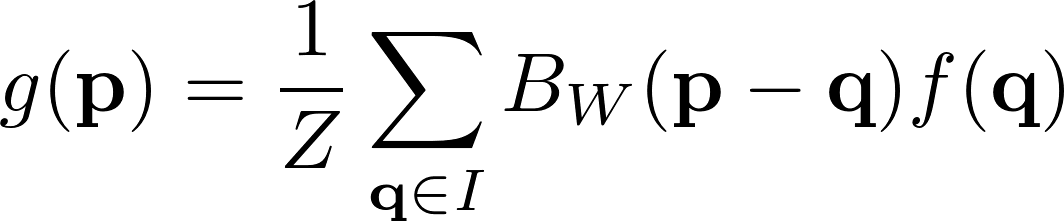 Choose q only within W-box radius around p
Mean filtering
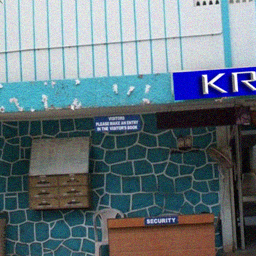 Box radius

Box dimensions

All ones filter (before normalizing)
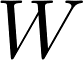 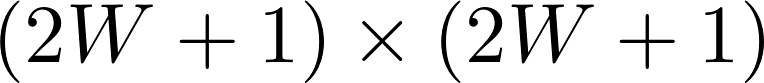 Gaussian filtering
Each output pixel is the Gaussian weighted average of intensities centred around the corresponding input pixel
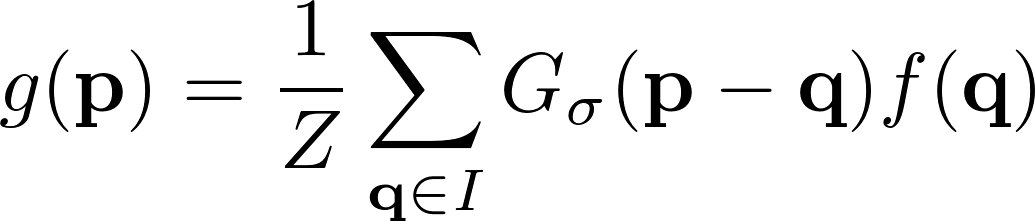 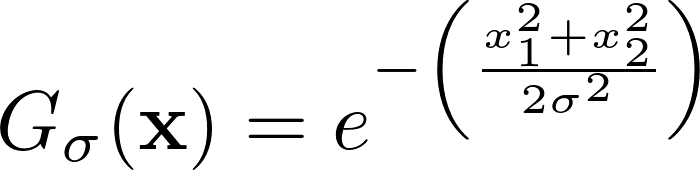 Gaussian weighting
Normalization
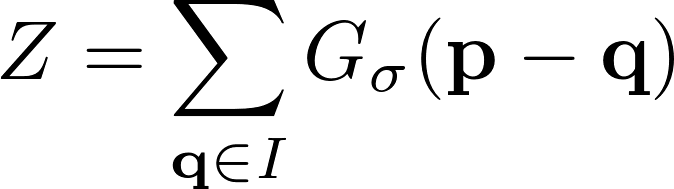 Gaussian filtering
Each output pixel is the Gaussian weighted average of intensities present in a neighbourhood around the corresponding input pixel
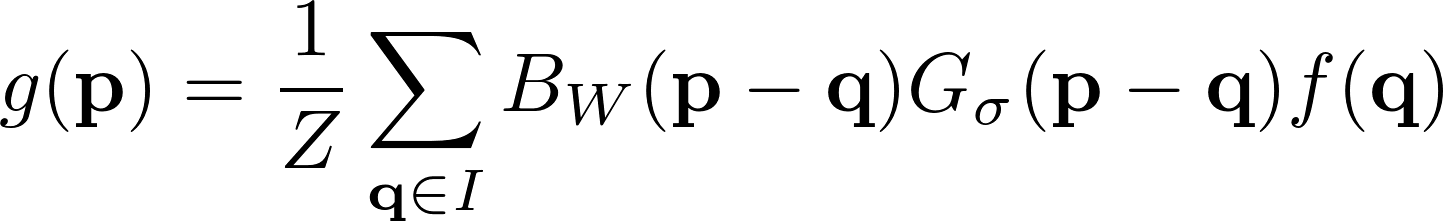 Weight based on spatial distance between p and q
Choose q only within W-box radius around p
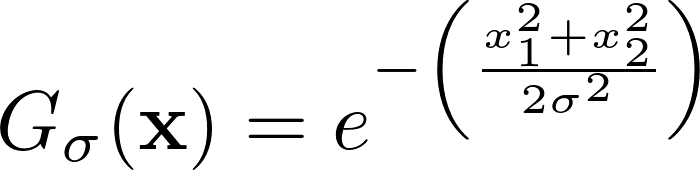 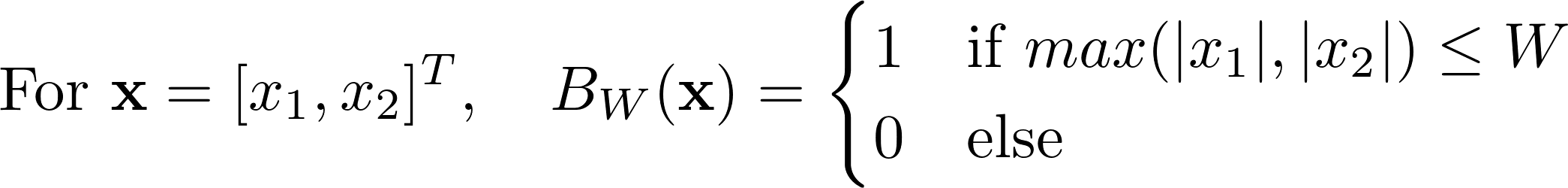 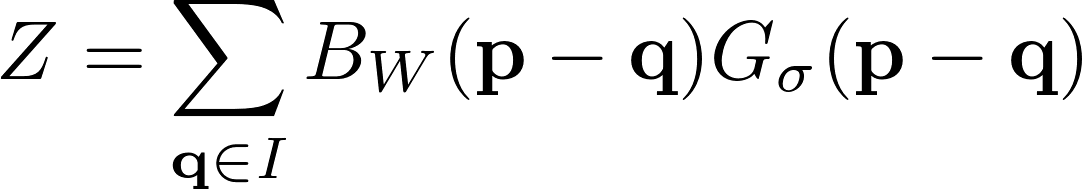 Gaussian filtering
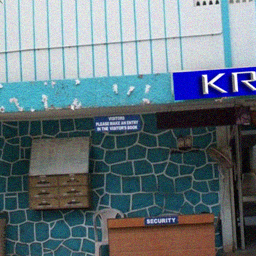 Box radius

Box dimensions

Gaussian filter
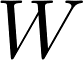 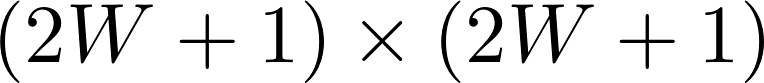 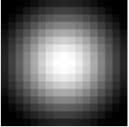 Mean and Gaussian filters
Operate in the same manner irrespective of image intensities
Only depend on spatial locations around a pixel
Cause space invariant blur
Useful to model optical lens blur (defocus blur)
Bad for applications such as denoising
Do not care about edges
Denoising additive Gaussian noise
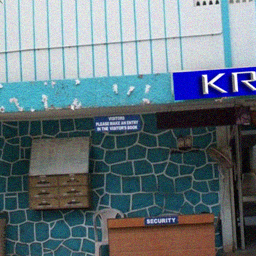 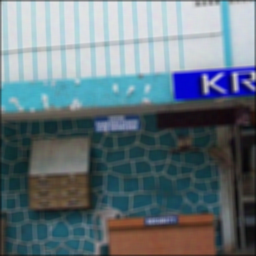 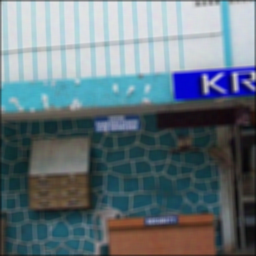 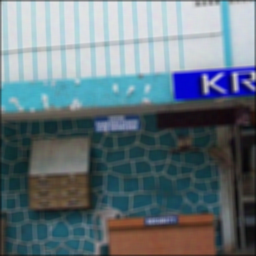 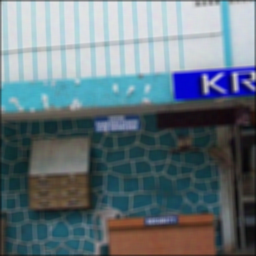 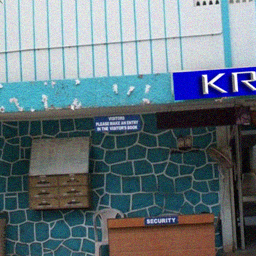 Noisy image
Mean filter
Gaussian filter
Non-local means (NLM) filter
Averages pixels that have similar neighbourhoods
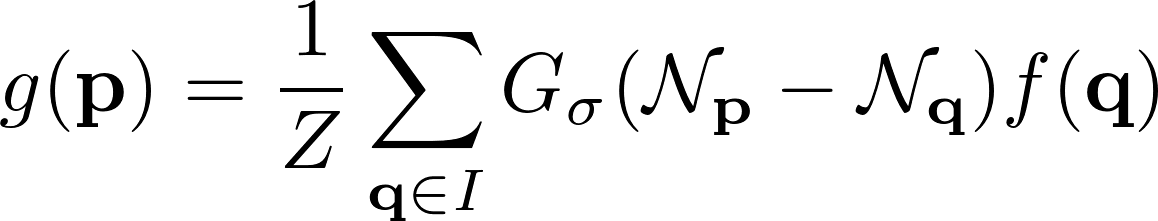 If neighbourhood of p looks similar to neighbourhood of q, give higher weight

The weight depends on image intensities
Gaussian weighting based on difference in image intensities
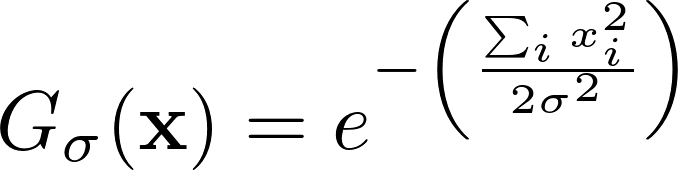 Normalization
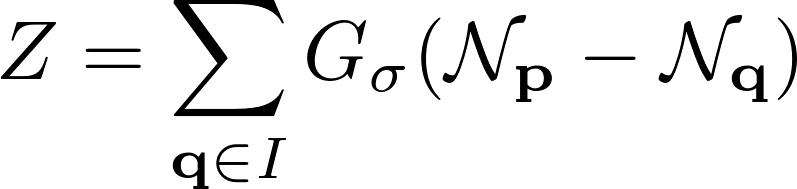 Non-local means (NLM) filter
Weighs neighbour pixels that have similar neighbourhoods
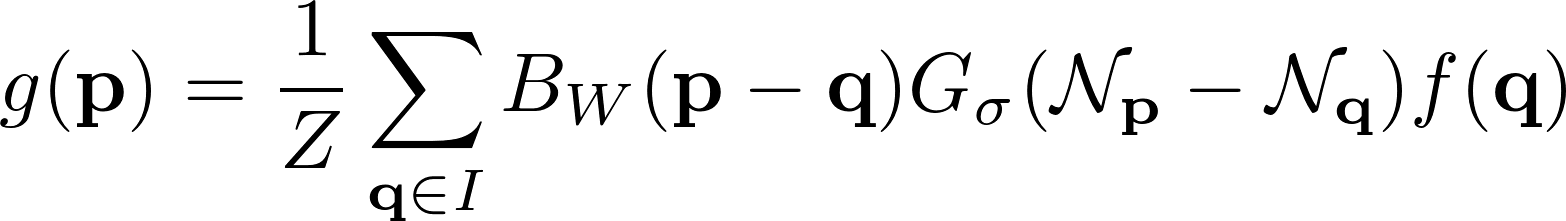 Similarity weight based on intensities of neighbourhood around p and q
Choose q only within W-box radius around p
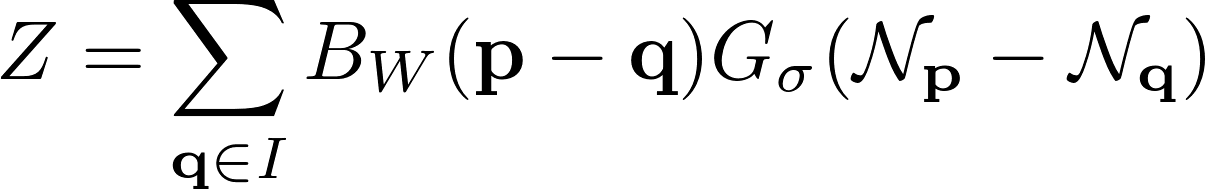 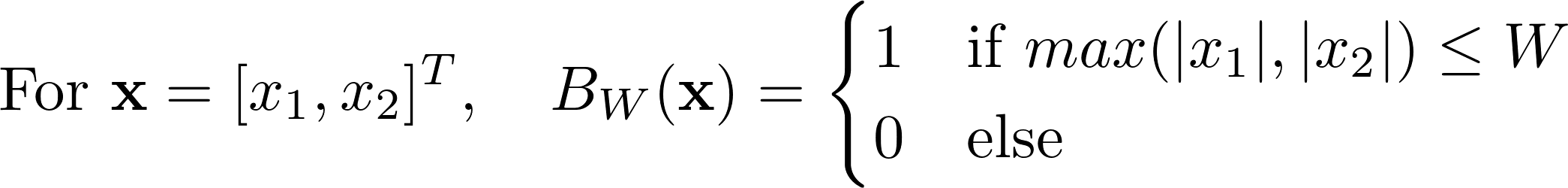 Non-local means (NLM) filter
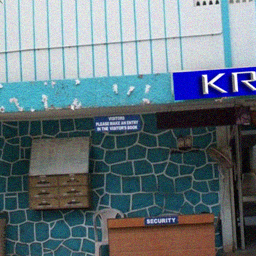 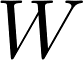 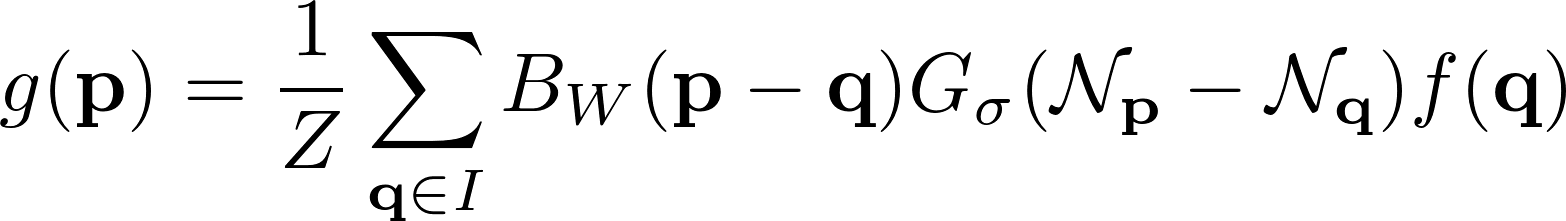 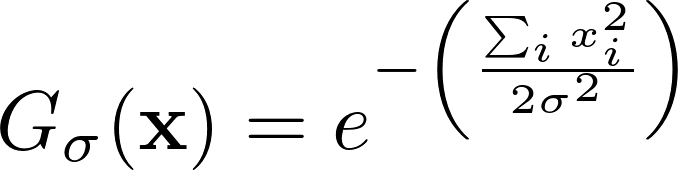 Search neighbourhood
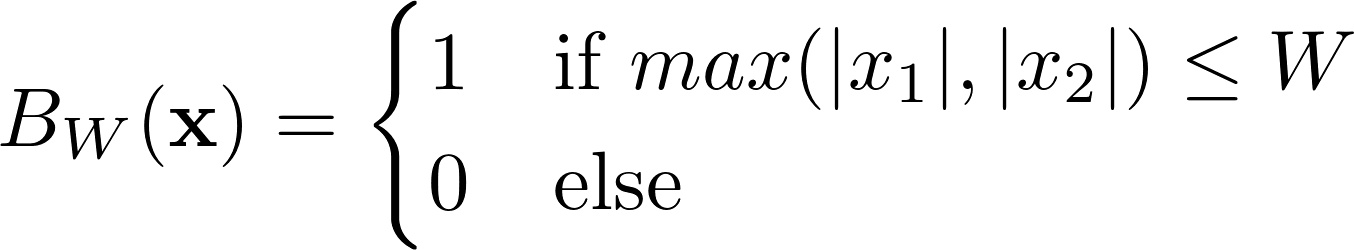 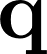 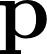 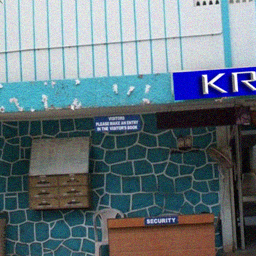 If W covers the whole image, then each output pixel depends on input pixels at any location “non-local”
Higher weight
looks similar to p
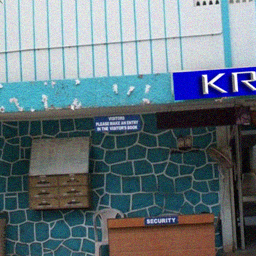 Similarity neighbourhood
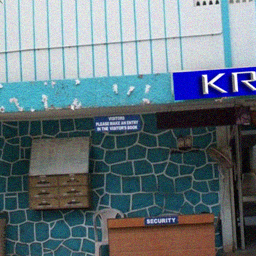 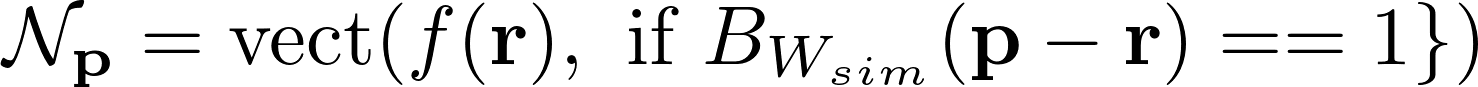 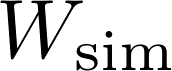 Lower weight
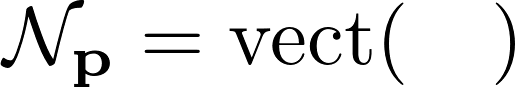 Non-local means (NLM) filter
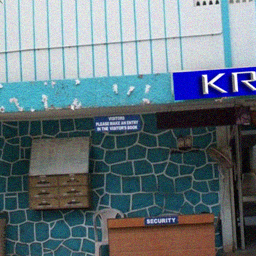 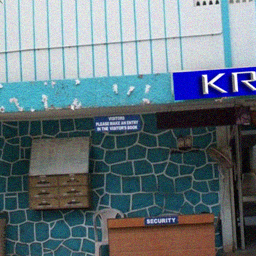 A
A
B
B
Mean and Gaussian filtering

Filters (kernels) at A and B are same

Convolution can be used
Non local means filtering

Filters (kernels) at A and B are different

Convolution cannot be used
Non-local means (NLM) filter
Operates based on image intensities
Specifically, based on image neighbourhood around a pixel
Causes space variant blur
Good for applications such as denoising
Preserves edges
Denoising
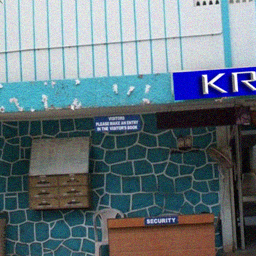 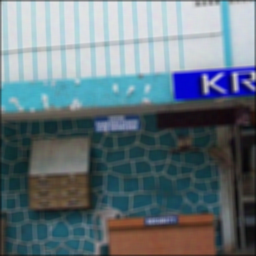 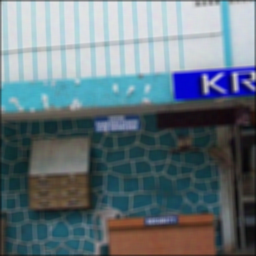 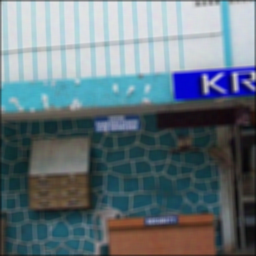 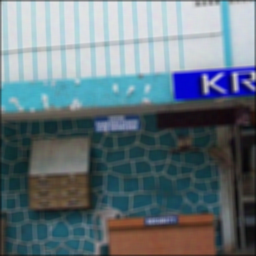 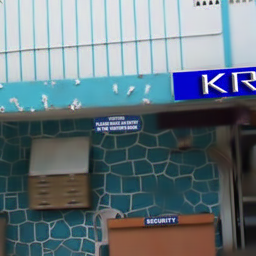 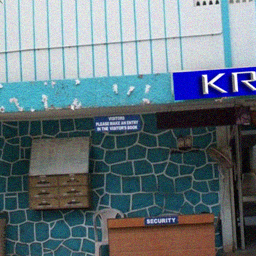 Noisy image
Non local means filter
Mean filter
Gaussian filter